На опушке в избушке
Живут старушки-болтушки.
У каждой старушки лукошко.
В каждом лукошке кошка.
Кошки в лукошках
Шьют старушкам сапожки.
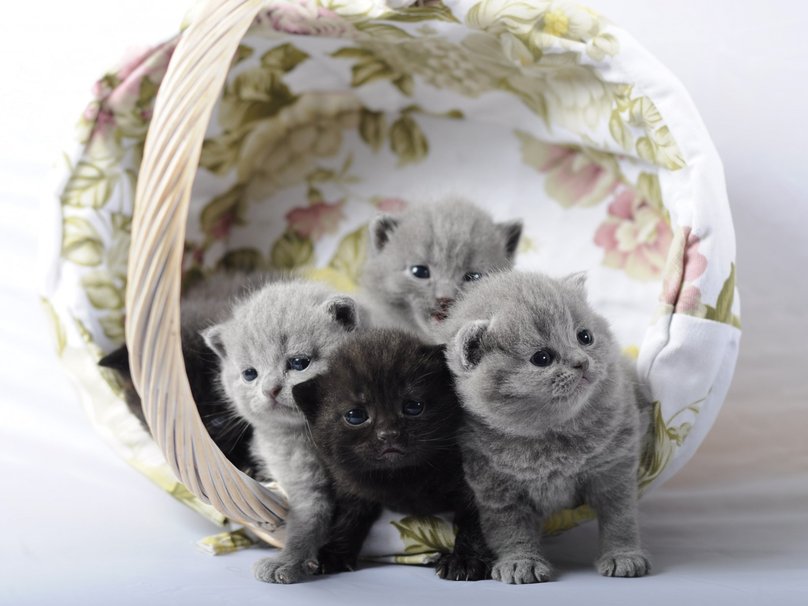 Алёнушка, сестрица моя!
Выплынь, выплынь на бережок.
Костры горят высокие,
Котлы кипят чугунные,
Ножи точат булатные,
Хотят меня зарезати!
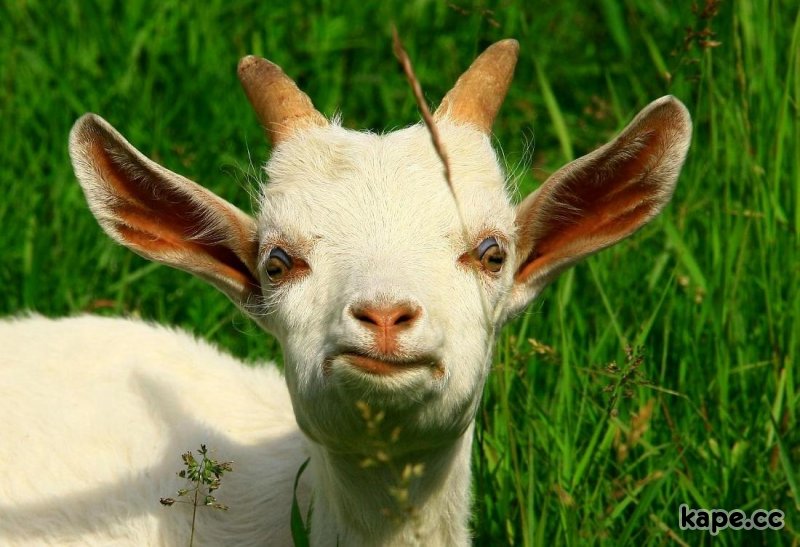 Её перо сверкает так,
Что ясно: это не пустяк!
Никто не знает, что случится
В тех сказках, где живет …….
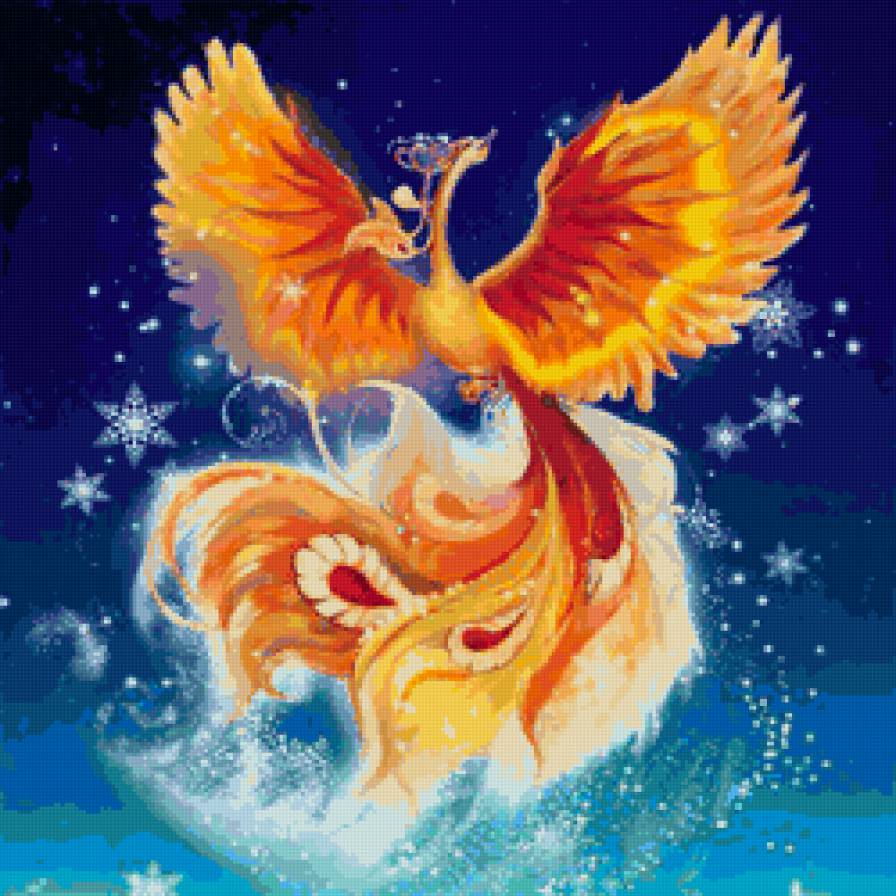 Кашу кушай, а сказку слушай: умом разумом смекай да на ус мотай.
Недаром дети любят сказку.Ведь сказка тем и хороша,Что в ней счастливую развязкуУже предчувствует душа.И на любые испытаньяСогласны храбрые сердцаВ нетерпеливом ожиданьеБлагополучного конца.
                              В.Берестов
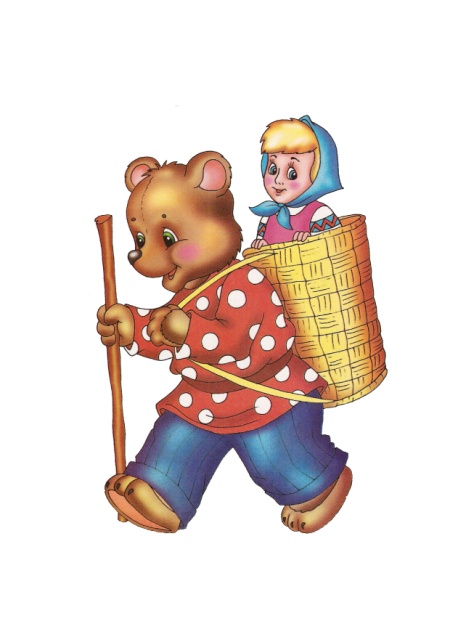 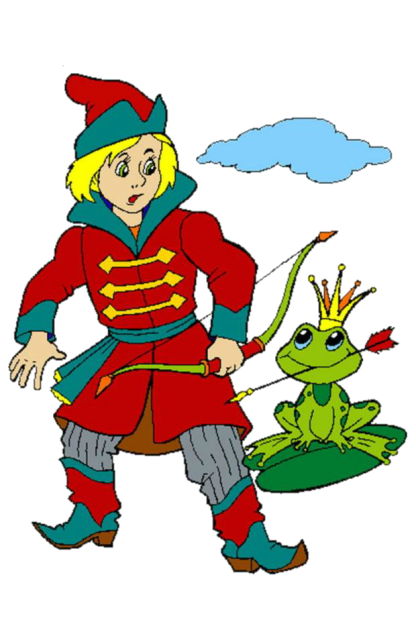 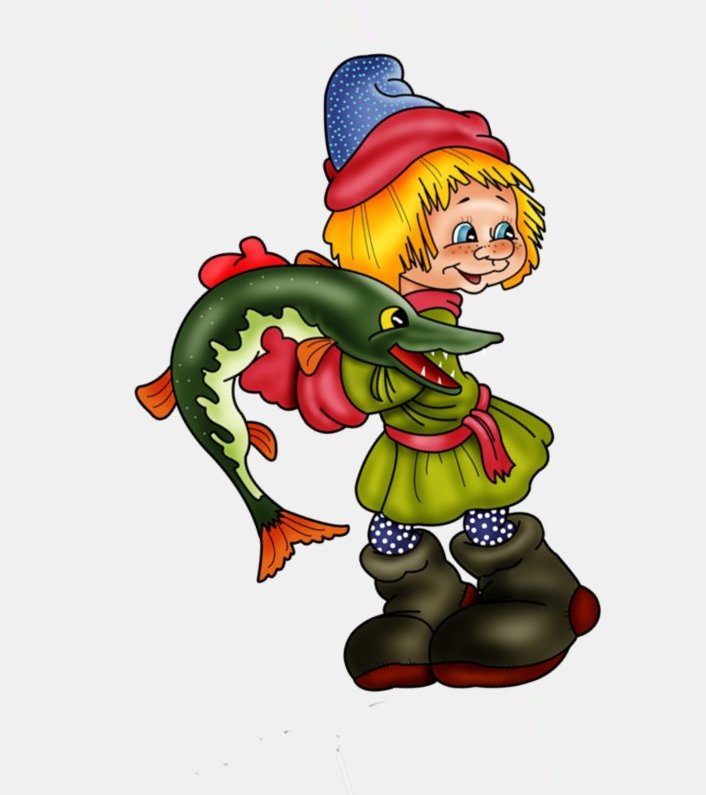 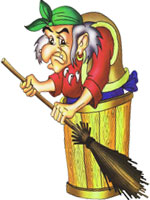 НОЯБРЬ
Чёрный лес
Неотразимый
Прорисован до корней,
За ноябрьским предзимьем
Снега ждёт душа скорей.
За угрюмыми ночами
Белых плясок хоровод,
За терпенье и печали
Долгожданный Новый год!
М.Садовский
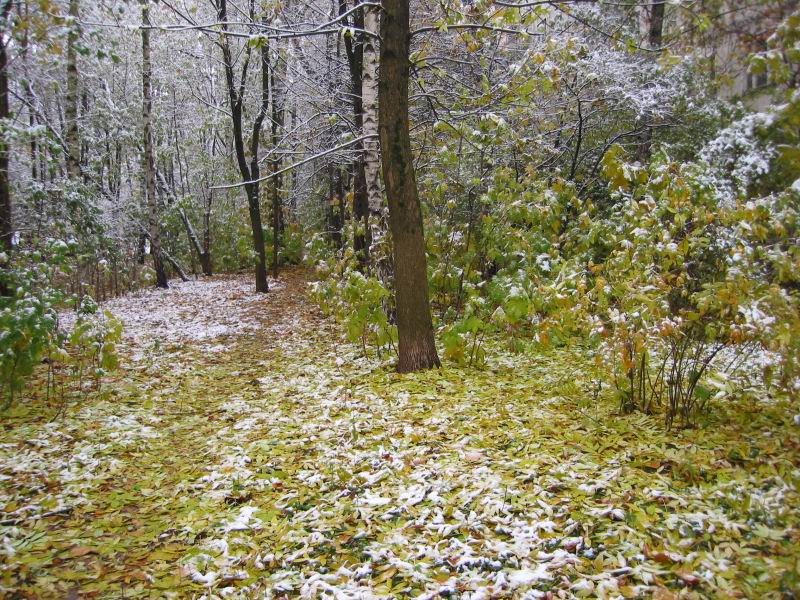 Вадим ЛЕВИН ЧУДЕСА В АВОСЬКЕ
— Тетя Варя, 
Тетя Варя! 
Где вы были?
 — На базаре.
 — Варя-тетя,
Варя-тетя! 
Что купили? 
Что несете?
 — Я несу
 Два чуда-юда, 
В каждом чуде 
По два пуда.
 Нет у них ни ног,
 Ни рук,
 Ни рубашек нет,
 Ни брюк, 
Только два большущих
 Пуза... 
— Знаем, знаем! 
Два ...
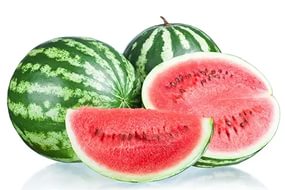 Под ногами в листопад
Листья жёлтые летят,
А под листьями шуршат
Шурш, Шуршиха и Шуршонок -
Папа, мама и ребёнок.
                                           В.Голяховский
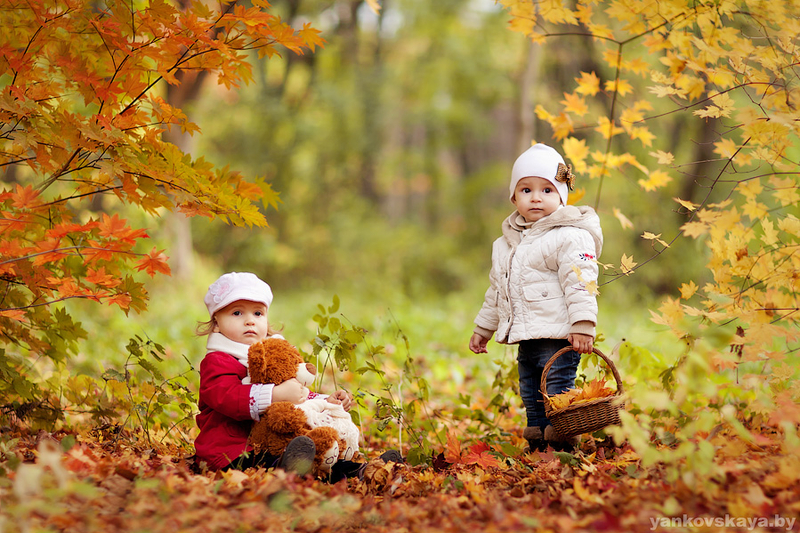